التربية العملية للمرحلة الرابعة ( المشاكل والحلول )
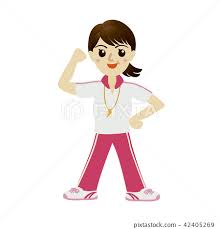 إعداد
أ.د نجلاء عباس نصيف.
مفهوم التربية العملية
هي جميع الأنشطة المختلفة التي يتعرف الطالب المعلم عليها من خلال جميع 
جوانب العملية التعليمية بالتدريج بحيث يبدا بالمشاهدة ثم يشرع في تحمل الواجبات   
التي يقوم بها المعلم الى ان يصل في نهاية المطاف الى الممارسة الفعلية 
  لأعمال المعلم وبشكل كامل
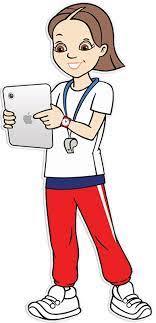 اهداف التربية العملية
افساح المجال للطالب المطبق لتطبيق نظريات ومبادئ التعلم التي اكتسبها طوال فترة الدراسة لأجل اثبات قدرته على أداء دوره التعليمي في الميدان التربوي
.
تطوير مهارات الملاحظة للطالب المطبق  لملاحظه سلوكيات الطلبة والتعرف على القدرات الفردية والتعامل مع المشكلات
.
.
اكتساب الطالب المطبق المهارات المرتبطة بمجال تخصصه والتعرف على اليات تطبيق طرائق التدريس المختلفة
ة
اهداف التربية العملية
تدريب الطالب المطبق على كيفية تحضير الوسائل التعليمية والبيئة الصفية واعداد الدروس والأساليب
تزويد الطالب المطبق بالخبرات الأساسية المطورة في إدارة الصف ومشكلاته
تعويد  الطالب المطبق على المناخ المدرسي الذي سيمارس فيه مهنة التدريس
تنمية قدرات الطلاب المطبقين على التعامل مع قواعد وإجراءات التنظيم المدرسي وتحمل المسؤولية وأداء أدوار المعلم المختلفة داخل الصف المدرسي
.
ومن هنا يمكننا القول ان التربية العملية ليست مجرد تدريب على مهارات التدريس وانما هي نمطمن الخبرات الواقعية التي يتعلم بها ومن خلالها. الطالب المعلم عن طريق كل من المحاولة والخطا والاشراف التربوي ما يكسبهم خبرات تؤثر في سلوكياتهم المستقبلية كمدرسين
التعليمات الخاصة بالتربية العملية بالنسبة للطالبات
الالتزام بالدوام اليومي وعدم الغياب
الالتزام بالزي الرياضي مع الالتزام بالدوام
الالتزام بالمثل والقيم الأخلاقية والتربوية
عدم التبرج الزائد عن الطبيعي
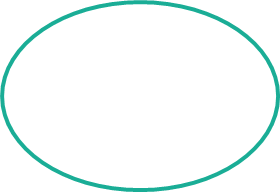 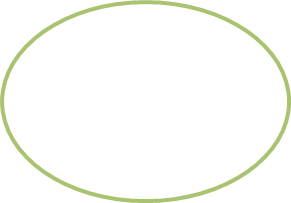 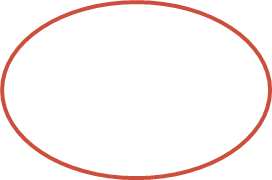 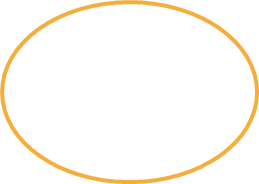 المشاركة في مراسيم وفع العلم يوم الخميس
الحرص الشديد على تطبيق الخطط وفق لمفردات وزارة التربية
المشاركة في النشاطات اللاصفية
القيام بمهام الاصطفاف اليومي
التعليمات الخاصة بالتربية العملية للطالبات
تقديم كل ما هو ممكن من دعم للمدرسة وذلك من خلال العمل على مشاركة المطبقة مع مدرسة المدرسة والطالبات بأعمال العمل الشعبي وطلاء وتخطيط الملاعب وإصلاح المتهالك منها ومن الأدوات قدر المستطاع وفي حدود الإمكانيات المتاحه.
الحرص الشديد على ترك اثر إيجابي لدى أعضاء الهيئة التدريسية وإدارة المدرسة من خلال العلاقة الطيبة التي ستتركها المطبقة لديهم
الحرص الشديد على اطلاع مديرة المدرسة أسبوعيا على دفتر الخطة الخاص بالمطبقة الذي يجب ان يكون متكامل
التعليمات الخاصة بالتربية العملية للطالبات
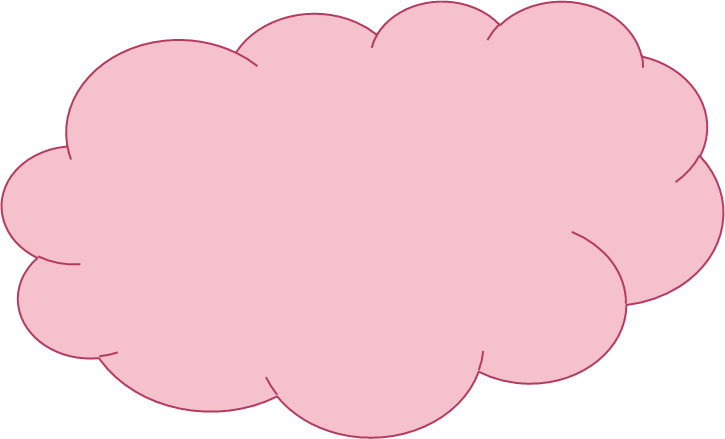 العمل على توظيف البدائل ومحاولة ايجادها في المدارس التي لا تمتلك أدوات ولا تمتلك إمكانيات ماديه فمن الممكن تفعيل دور البدائل سواءا في الدرس او للمدرسة بشكل عام
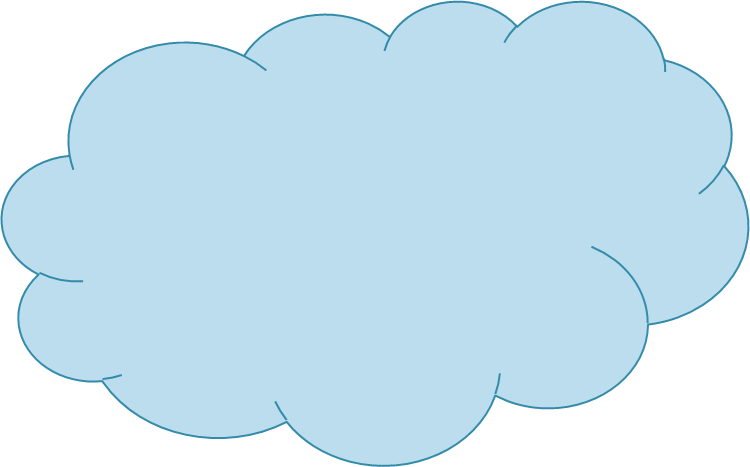 إتمام فترة التطبيق الميداني بإيجابيه وبدون أي مشاكل تذكر سواء بين المطبقة وتدريسيات المدرسة او مدرس الرياضة او الإدارة المتمثلة بالمديرة والمعاونين او حتى مع الطلبة اذا يجب ان تتذكري دوما انك ضيفة على جميع هؤلاء ولابد من ان تتركي اثرا طيبا لديهم يجعلهم يذكرون فترة تطبيقك بخير
آلية التطبيق الميدانياعدادأ.د نهاد محمد علوان
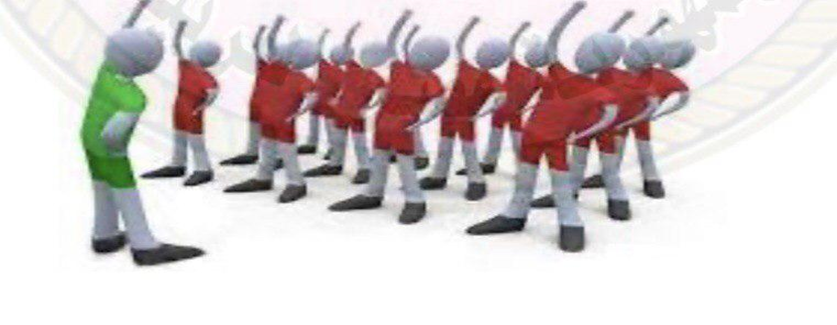 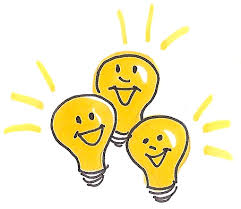 مفهوم التطبيق الميداني
هو مجموعة من الخبرات العلمية والعملية تدون على ضوء المواد الدراسية ويطبق في مؤسسة أو مدرسة ويعمل على توجيه المدربين المشاركين في الأداء لتأهيله في هذا المجال  باكتسابه خبره علمية وعملية تساعده على النجاح وتحقيق الأهداف التعليمية والتربوية .
مجموعة من المهارات والخبرات التي يتم تقديمها للطالب ضمن أطار مجالات الممارسة بحيث يتم اكتسابه المعرفة بشكل واسع ومقصود بالإضافة إلى تعديل السمات والسلوكيات الشخصية لديه إضافة إلى الربط بين المعرفة النظرية والتطبيق العملي .
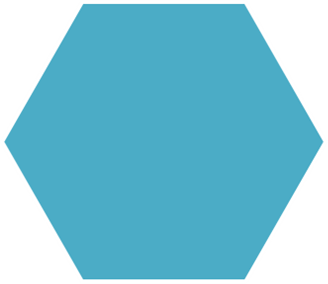 يتيح الفرصة للمطبقات من أجل الاندماج في سوق العمل
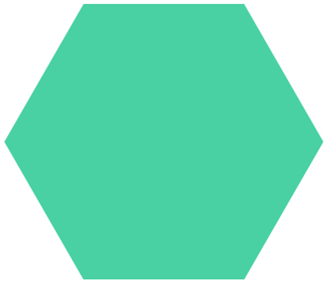 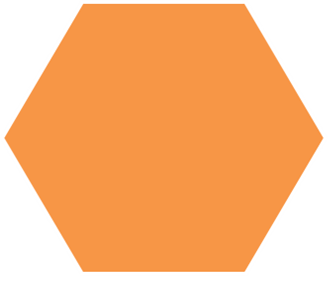 يساعد المطبقات في التعرّف على طبيعة سوق العمل واحتياجاته
تعمل المطبقة أن يكون مكان التطبيق العملي هو نفس مكان العمل مستقبلاً، إذا أثبت كفاءته بالعمل
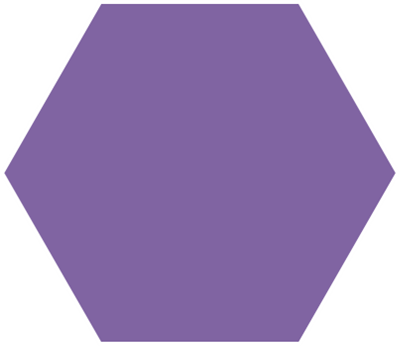 أهمية التطبيق الميداني للطالبة المطبقة
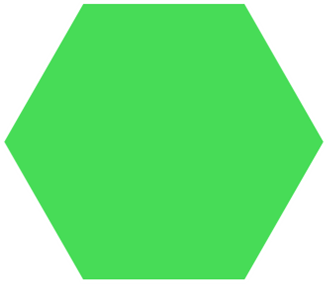 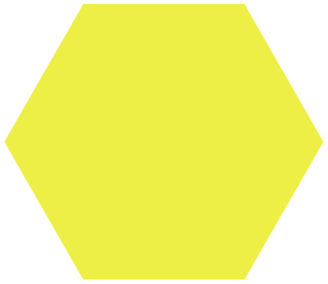 يعطي للمطبقات مؤشراً عن مستواهم وقدرتهم على تحمل مسئوليات العمل.
يساعد المطبقة على التأقلم مع كافة الظروف التي قد تواجهه في المستقبل.
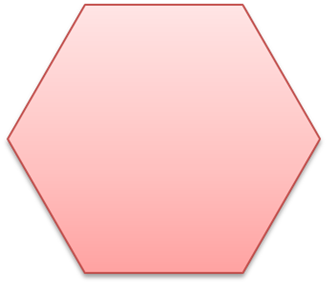 يعطي التطبيق الميداني للمطبقة  تصوراً أولياً عن طبيعة الأشخاص الذين سيتعامل معهم بعد التدريب
الانشطة والفعاليات الهامة للمطبقة خلال دروس التربية الرياضية
1- الاهتمام بالتمارين والالعاب التي تزيد في تحسين التوافق العضلي العصبي .
2- الاهتمام بالتمارين التي تعمل على تنمية الشجاعة والإقدام والجرأة . 
3- الاهتمام بالألعاب الجماعية لتكوين الفرق وتدريب الطالبات على تحمل المسؤولية والتعاون والاخلاص والولاء للجماعة
4- التدريب على القيادة عن طريق العمل في النشاط التطبيقي والعمل بمحطات .
5- إفساح المجال لإقامة منافسات لبث روح المنافسة والتشجيع على التدريب واتقان المهارات الحركية .
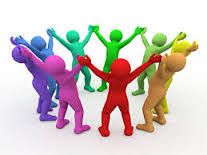 المبادئ الاساسية للمطبق في درس التربية البدنيةاعداد أ.د هدى عبدالسميع
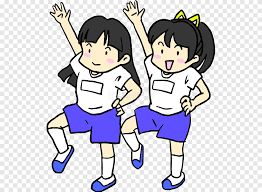 ان المبادئ تعتبر الوحدة الاساسية في برنامج التربية البدنية وهناك بعض الامور الهامة التي يجب ان يلتفت اليها المطبق في درس التربية الرياضية وهي :
يجب ان يتم اختيار التمارين والفعاليات التي تكون مناسبة لقابلية الحركية والمرحلة الدراسية وضمن المنهج
يجب ان يهتم بزيه ونظافته اثناء الدرس وكذلك مراعاة لحالة الجو
.
1
التأكيد على اتباع التدرج في التدريس للتمارين البدنية والاوضاع الصحيحة والمناسبة للحركات قبل الانتقال الى التمارين والفعاليات اكثر صعوبة
2
3
4
التأكيد على استخدام التغذية الراجعة وبأنواعها المختلفة
ان يراعي تصحيح الاخطاء في اداء التمارين قبل الاستمرار في الحركة من خلال تعويد نفسه على ملاحظة الاخطاء وزيادة ادراكه وحرصه الشديد على تصحيح الاخطاء وبلهجة مشجعة ومتجنب لهجة الاستهزاء
استخدام عنصر التعاون بين التلاميذ انفسهم
الطالب المطبق هو سفير الكلية الى المدرسة
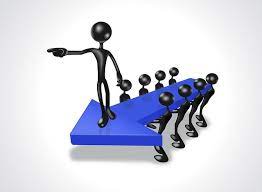 اعدادأ.م.د نديمة بدر محمد
صفات الطالب المطبق
01
التمتُّع بالشعور الإيجابيّ والفاعل عند التعامُل مع الآخرين.
03
02
04
ضَبْط النفس، والشعور بالاتّزان، عند التعرُّض للظروف والمواقف المختلفة
تمتُّع الطالب بالاستقلاليّة التامّة، ومقدرته على تحمُّل مسؤوليّة واكتساب المهارات، وتنميتها.
تحمُّل كافّة المسؤوليّات المهنيّة بدافع ذاتيّ.
صفات الطالب المطبق
وَعْي الطالب المُتدرِّب، وإدراكه لهويّته المهنيّة. ومدى الاستفادة من عمليّة التطبيق
مقدرة الطالب على العمل باجتهاد ضمن حدود أهداف وظروف المُؤسَّسة، واللوائح الخاصّة بها.
الاهتمام بالمظهر الشخصيّ مهم ومؤثر في نفوس الاخرين
مدى التعاوُن القائم بين الزملاء وأعضاء الفريق الواحد وتعاوُن الطلّاب مع العاملين في المُؤسَّسة.
أهمية اللقاء الأول
أن أول لقاء بين أي شخصين تتحدد فيه معالم شخصية المتحدث، بل أن هيئة الشخص المتحدث وانتقاءه للكلمات اللائقة والمهذبة تعكس شخصيته وتطرقه الى مواضيع مهمة تخص مجال عمله تبرز فيها ثقافته واتزانه، بل أن البعض له فراسة تكشف شخصية المقابل من خلال نظراته وطريقة كلامه.
إنَّ من المهم أن يعكس المدرس طبيعة العلاقة التي ستكون بينه وبين الطلاب وكلنا يتذكر العبارة المشهورة التي تنص على إن          ( الرياضة حب وطاعة واحترام ) ، فالعلاقة ينبغي أن تكون مبنية على أساس المحبة وهي متوافرة في درس التربية الرياضية فمدرس التربية الرياضية هو محبوب من الجميع
تكون العلاقة بينه وبين الطلاب تغمرها المحبة وطاعة أوامر المدرس مع الاحترام المتبادل وهنا يستطيع المدرس المطبق أن يثبت أسمى معاني التربية إذا استثمر المواقف السلوكية بالشكل الصحيح .
إنّ من المهم العناية الفائقة في اللقاء الأول سواء ً كان مع مدير المدرسة أو مع المدرسين ، والأهم من ذلك اللقاء الأول مع الطلبة في مرحلة التطبيق في المدارس
أن المدرس المطبق هو سفير الكلية إلى المدارس فهو يعكس صورة طلاب كلية التربية الرياضية ، وهنا تكمن خطورة وأهمية مرحلة التطبيق ، فإذا كان المدرس المطبق ذو شخصية علمية مثقفة ومتزنة يمتلك الحدة في مواقف ، والمرونة في مواقف أخرى ، وقادر على ضبط نفسه في المواقف السلوكية المختلفة فهو ناجح في عمله وحياته وعكس صورة طيبة عن نفسه أولا ًوعن الكلية التي درس فيها وعن مستوى الطلاب في هذه الكلية ، إما إذا كان ذو شخصية هشة غير قادر على ضبط الدرس ، ليس له علاقات طيبة مع المدير والمدرسين لا يستثمر المواقف السلوكية بالشكل الصحيح ولا يستثمر حب الطلاب لهذا الدرس وغير قادر على التأثير فيهم فهو يعكس الصورة السيئة للكلية ولزملائه إذ إن سمعة الكلية وسمعة طلابها مرهونة بسلوك المدرس المطبق ، فنرجو من أبناءنا الطلبة الأعزاء مدرسو المستقبل رجال الغد أن يكونوا على قدر المسؤولية وهم أهل لها.
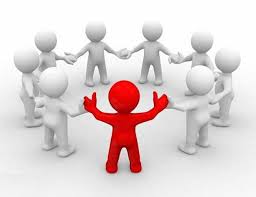 شكرا لاصغائكم
مع تحيات اللجنة العلمية للمقررات الدراسية
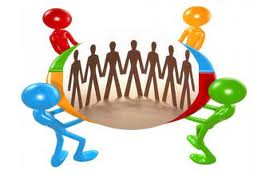